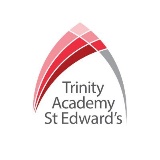 Term 2
Place value and proportion
Year 7
Mathematics
Integer  - a whole number
   Example                      Non example
             1                                     0.5
Decimal - A number containing part of a whole
7 x 8 = 56
8 x 8 = 64
9 x 8 = 72
10 x 8 = 80
11 x 8 = 88
12 x 8 = 96
1 x 8 = 8
2 x 8 = 16
3 x 8 = 24
4 x 8 = 32
5 x 8 = 40
6 x 8 = 48
Example                      Non example
         0.5                                  1
Place value - The value each digit of a given number holds
Decimal point - Separates the integer and non-integer parts of a number
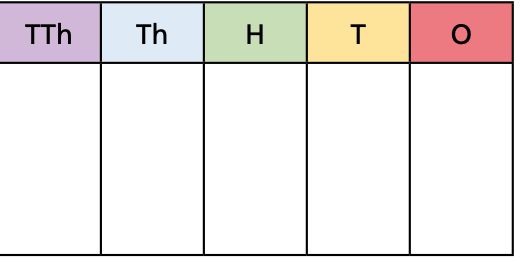 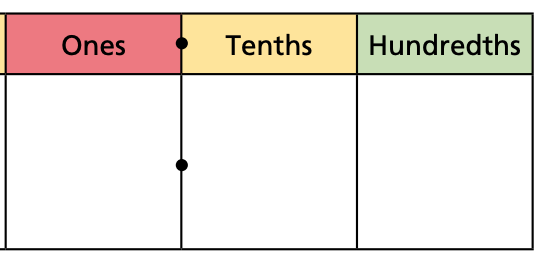 3 ones = 3 
2 tens = 20
2 thousands = 2000
3 tenths = 0.3 
5 hundredths = 0.05

0.3 + 0.05 = 0.35
1
10
1000
0.01
0.01
1
0.1
0.1
10
1000
1
0.01
0.01
0.1
2    0   2    3
0.01
0  .    3     5
Place holder
Range – measurement of how spread out a list of numbers is. It is the difference between the largest and smallest value. 
2, 5, 6, 6, 7, 8, 10                 The range is 10 – 2 = 8

Greater than – inequality used to compare two or more numbers, quantities or value. 
Symbol used is >         e.g. 5 > 3    5 is greater than 3

Less than - inequality used to compare two or more numbers, quantities or value. 
Symbol used is <       e.g. 3 < 7    3 is less than 7

Median – is the ‘middle’ of a sorted list of numbers.
Sum – The result of an addition of two or more values. 
E.g. The sum of 8, 2 and 5 is   8 + 2 + 5 = 15

Associative Law – means it doesn’t matter what we calculate first (how we group the numbers). 





Number bonds – are pairs of numbers that can be added together to make another number.

Number bonds to 10: 
4 + 6 = 10
3 + 7 = 10 
etc
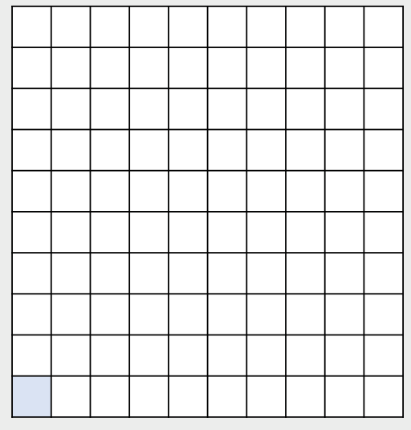 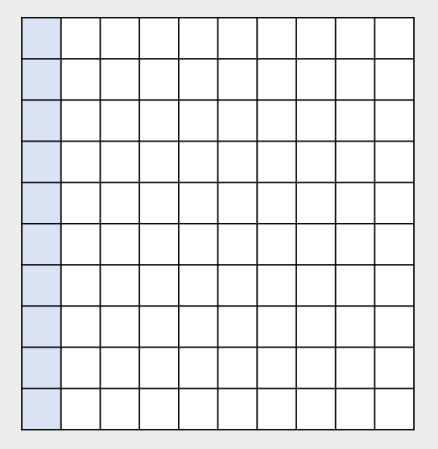 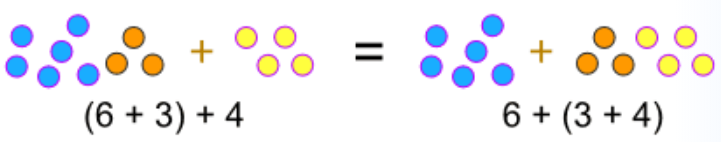 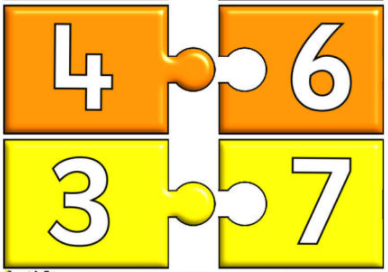 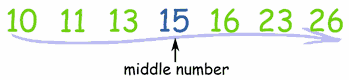